Name:
Let’s Learn About InsectsandUse Technology in Computer Class!
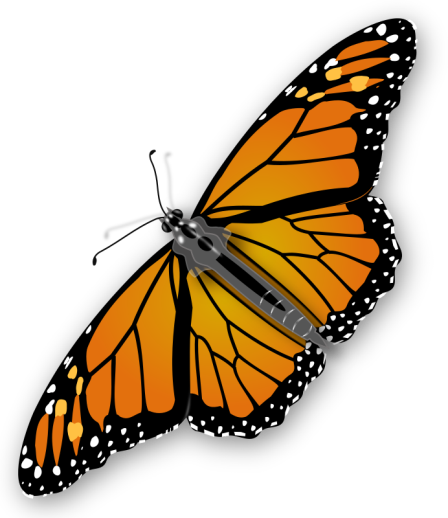 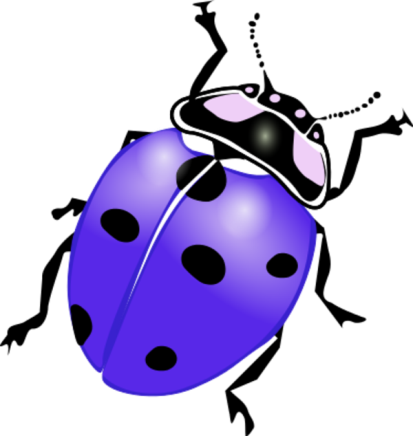 Insects have 6 legs.  Delete the pictures that are not insects.
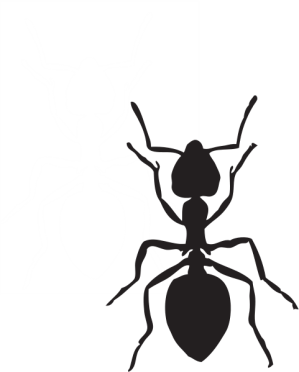 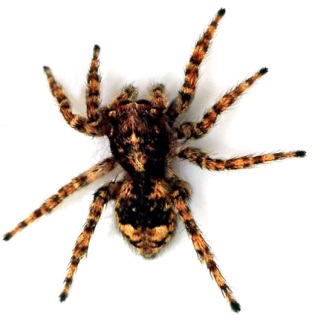 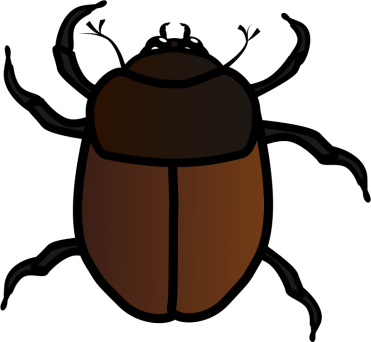 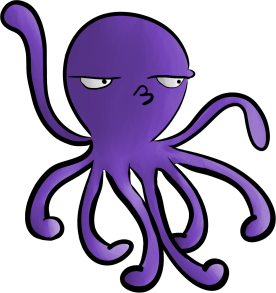 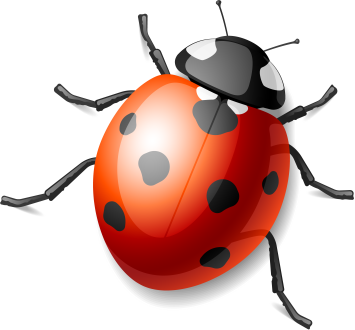 Insects have a head, a thorax, and an abdomen.  Drag the arrow to point at the right part.
thorax
Head
abdomen
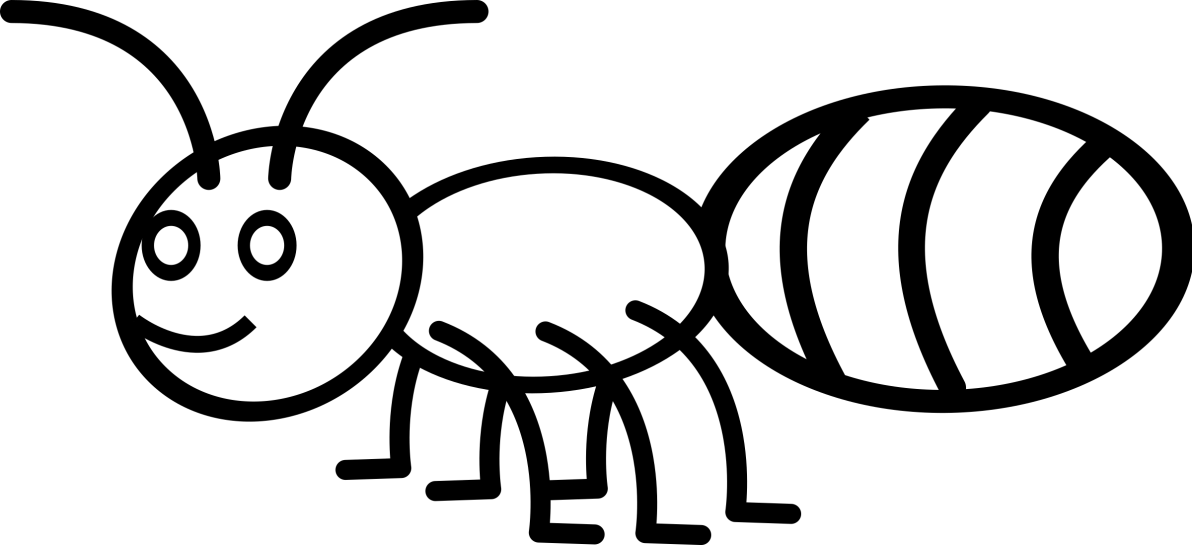 Drag the corner of the picture to make the boy big and the insect little.
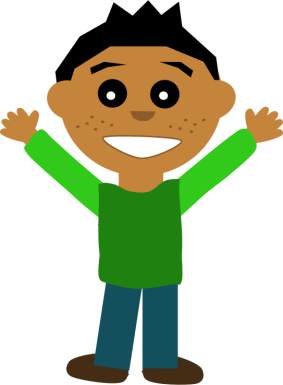 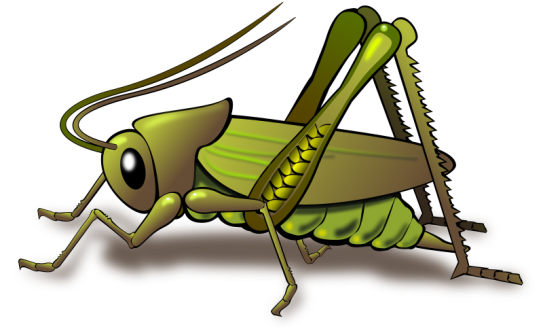 Type one sentence about this insect.
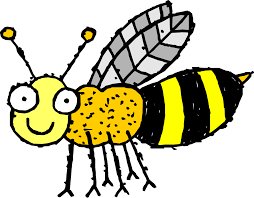 Insert a clip art picture of an insect.